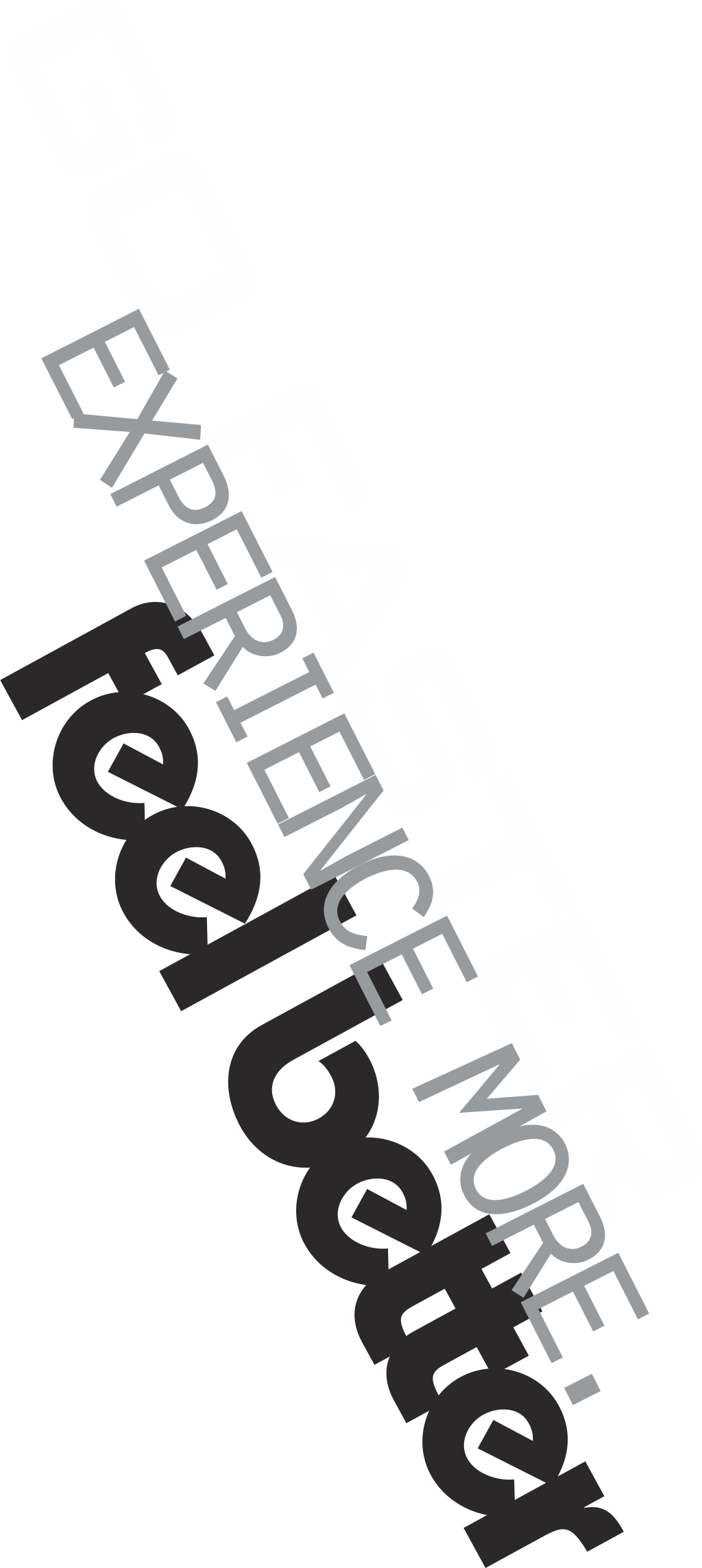 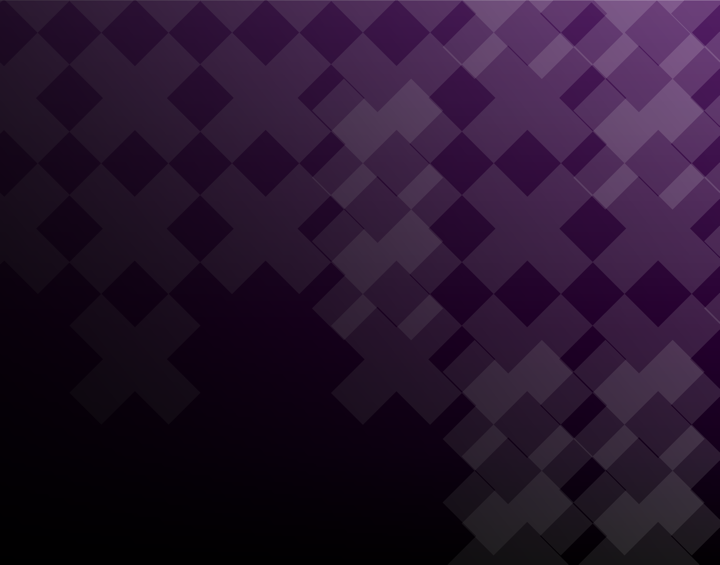 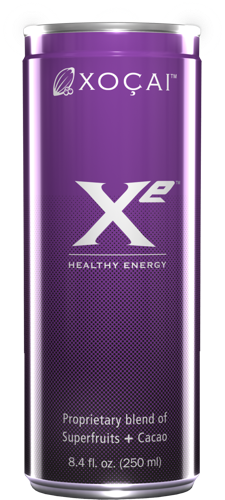 Energía 
Saludable
¿Necesitas un Empujón?

Otras Bebidas Energéticas… 
Están llenas de Cafeína, Stimulantes dañínos,        Azúcares Refinados (HFCS) y Químicos Malos.
“Falsa” Energía =  Caída Indeseada.
¿La Verdadera Solución?


Xocai’s Xe
Creadores de la Industria “El Chocolate Saludable” .
Proprietarios de la Formula Cacao. 
Revolucionando Otro Mercado.
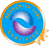 ¿Qué Hay en un Xe?

Mezcla de Antioxidantes 
Cacao: Fuente #1 de Antioxidantes.
Açaí: Fuente #2 de Antioxidants.
Mezclas Adicionales de 12 Super-Frutas.
Certificados por los Laboratorios Brunswick:                                                                   (6701 ORAC)(744 Flavonoids) por lata.
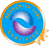 ¿Qué Hay En Una Lata de Xe?
Mezcla Energética
Teobromina 
Ginseng 
Guaraná 
Yerba Mate 
Acai 
Quercetina
¿Qué Hace a Xe Exclusivo?

Una Formula Totalmente Natural
NO azúcares refinados Alta, cafeína, estimulantes
dañinos o sintéticos
¡Ningún Nombre que no Pueda Pronunciar !
Remplace lo Malo con lo Bueno.
¡Ve-Siente-Experimenta!

 La Oportunidad Xe
Precio Competitivo.
Industria de Bebidas Energéticas = Equivale a $8 billiones.
El Modelo Ventas Directas Para Xoçai Está Probado.
Sea Pagado Por Beber y Compartir Xe. 
Libertad Financiera = ¡Libertad y Tiempo Libre!
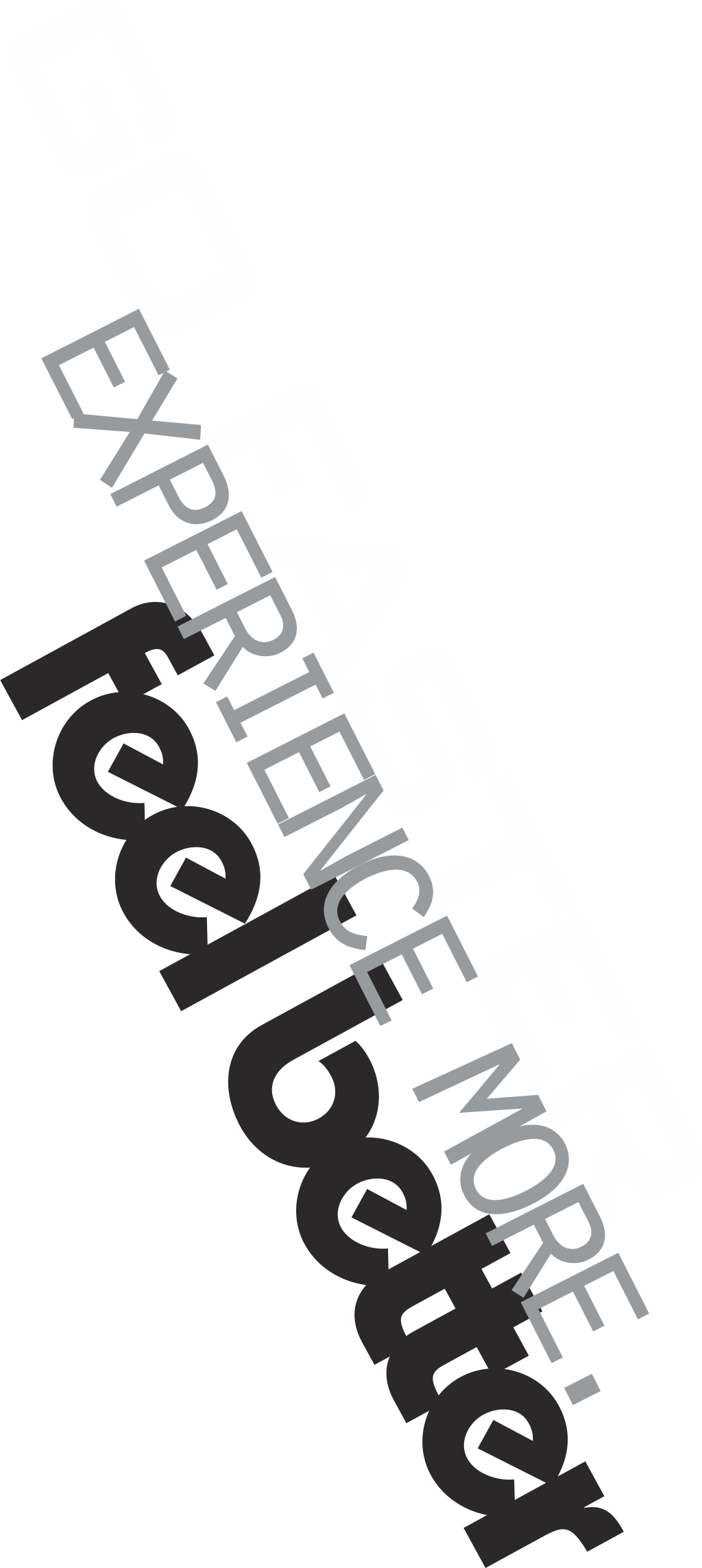 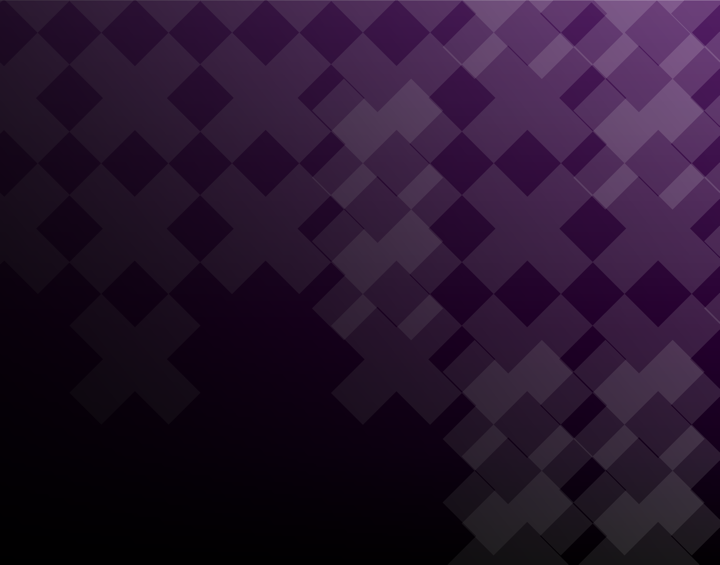 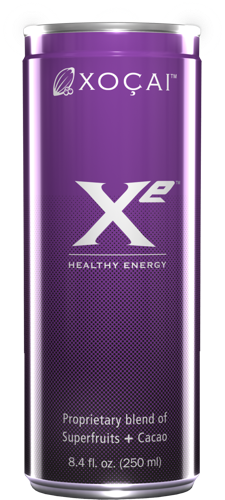 Producto
Descripción General
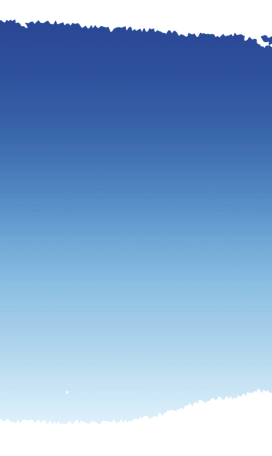 Energía…

Teobromina
Salud Para el Corazón
 Vasodilatador
Relaja los Músculos Respiratorios
Alternativa Saludable
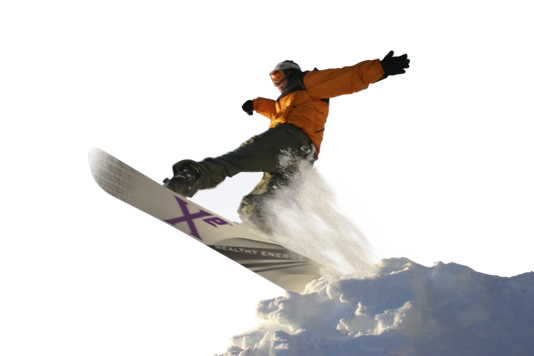 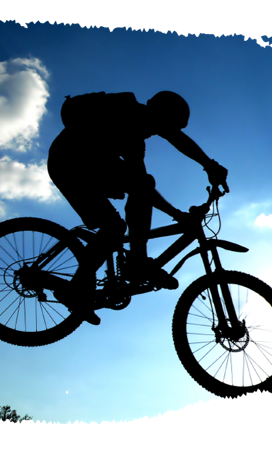 Energía…

Maca
Restaura la fuerza
Aumenta la libido
Ayudas para el Sistema Endocrino
Mantiene una Buena Salud
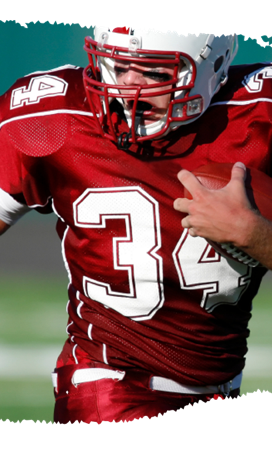 Energía…

Ginseng
Aumenta la Resistencia del Cuerpo Contra: el Estrés, Trauma y la Fatiga.
Ayuda a Reducir la Inflamación.
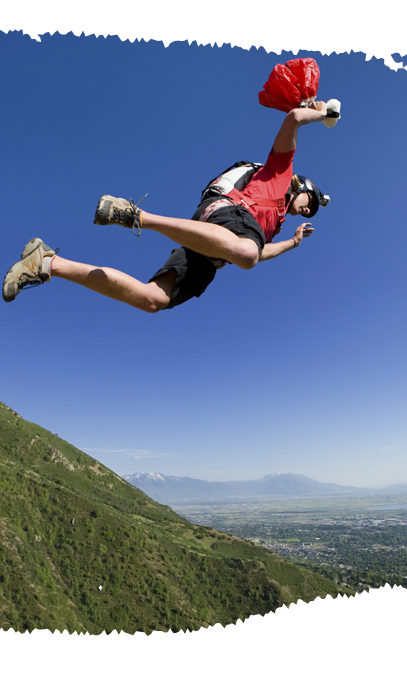 Energía…

Yerba Mate
Da Energía al Cuerpo
Estimula el Estado de Alerta del Cerebro
Ayuda a Perder Peso
Alivia el Estrés
Calma las Alergias
Fortifica el Sistema Inmiunológico
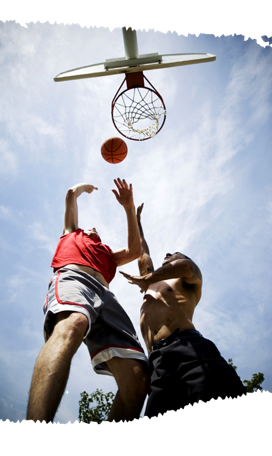 Energía…

Quercetina
AOX / Suplemento Nutricional 
Anti-Inflamatorio
Se encuentra en frutas tales como: Arándanos, Manzanas y Uvas
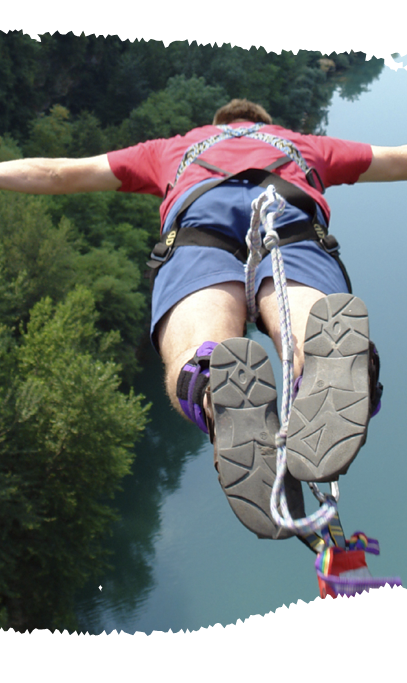 Energía…

Guarana
No se absorbe fácilmente = Larga duración de la Energía
Supresor del apetito
Fuentes naturales de cafeína
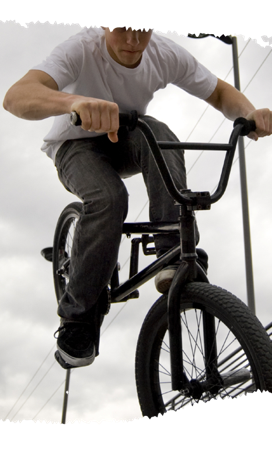 Endulcorantes…

Agave “Agua de miel”
Bajo-Glycemic
Todo Natural
Endulcorante Preferido Por Los Consumidores
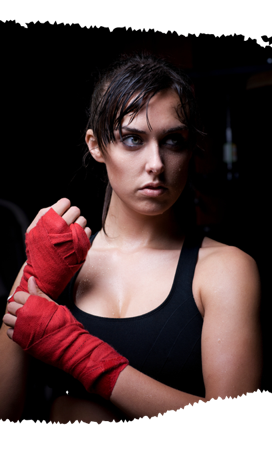 Endulcorantes…

Palatinose™
Todo Natural
Bajo-Glycemic
Científicamente Comprobado Que Fomenta La Duración De Energía
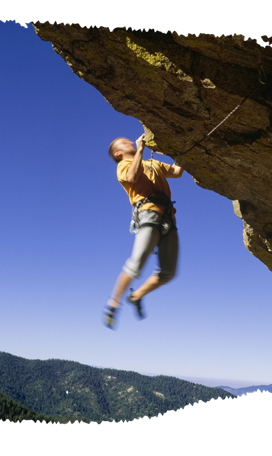 Antioxidantes…
Cacao Prensado en Frío

Antioxidante #1
Provee Energía Natural 
Promueve Salud Cardiovascular
Anti-Inflamatorio
Pérdida de Peso
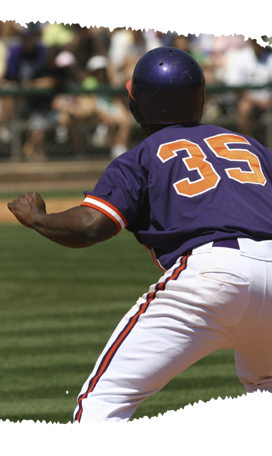 Antioxidantes…

Açaí Congelado en Seco
2do Proveedor de Antioxidante
Rica Fuente de Fito-Nutrientes
Rico en Vitaminas B y  Minerales, Fibras, Proteínas, Omega-3 Acidos Grasos y Acido Oleicos (Omega-9).
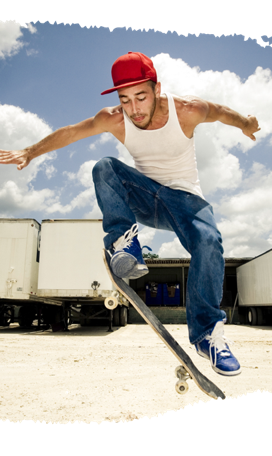 Super Mezcla de Frutas…

Moras Azúles Silvestres, Wolfberry, Manzana, arándano silvestre, Elderberry, Uva, Cereza, Fresa, Baya de Saúco, Frambruesa, Semillas de Uva y Boysenberry.
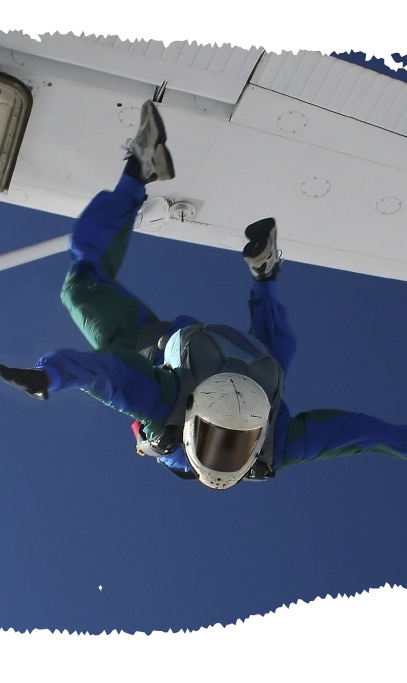 Beneficios Naturales

Osmosis Inversa
Agua Carbonatada 
Hidratación Optima
Neutraliza los Acidos y Toxinas Almacenadas
Libre de Minerales Disueltos
Valor de ORAC 
6701
Por Lata
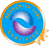 Flavonoids
744mg
Por Lata
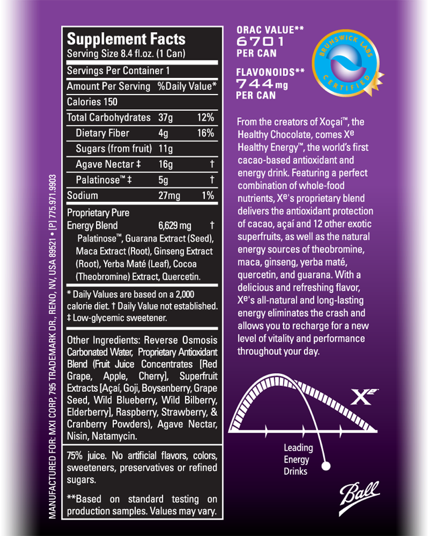 Paquete de 24 Con Información Detallada
Paquete de 24 latas 
$67.50  por paquete +     $7.50 MyE (USA) o $17.50 MyE (Canadá)
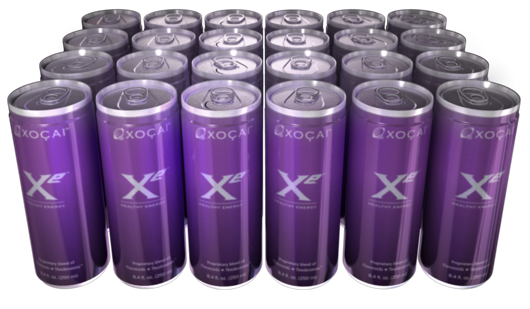 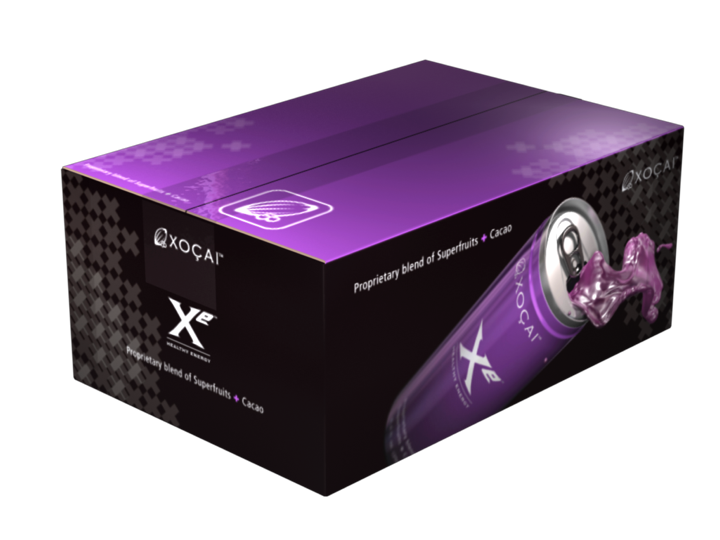 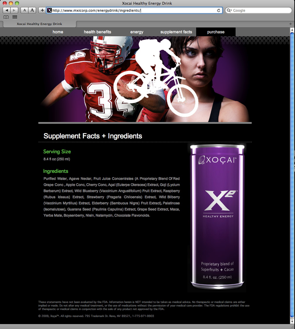 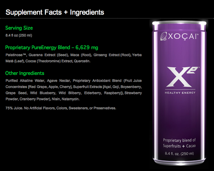 Official Website
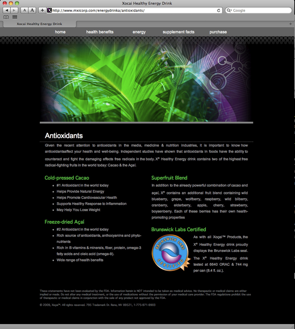 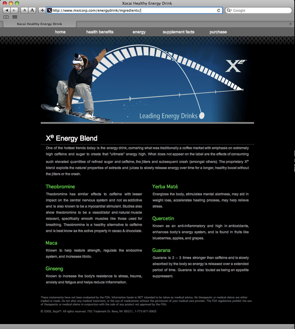 http://www.xe-energy.com/
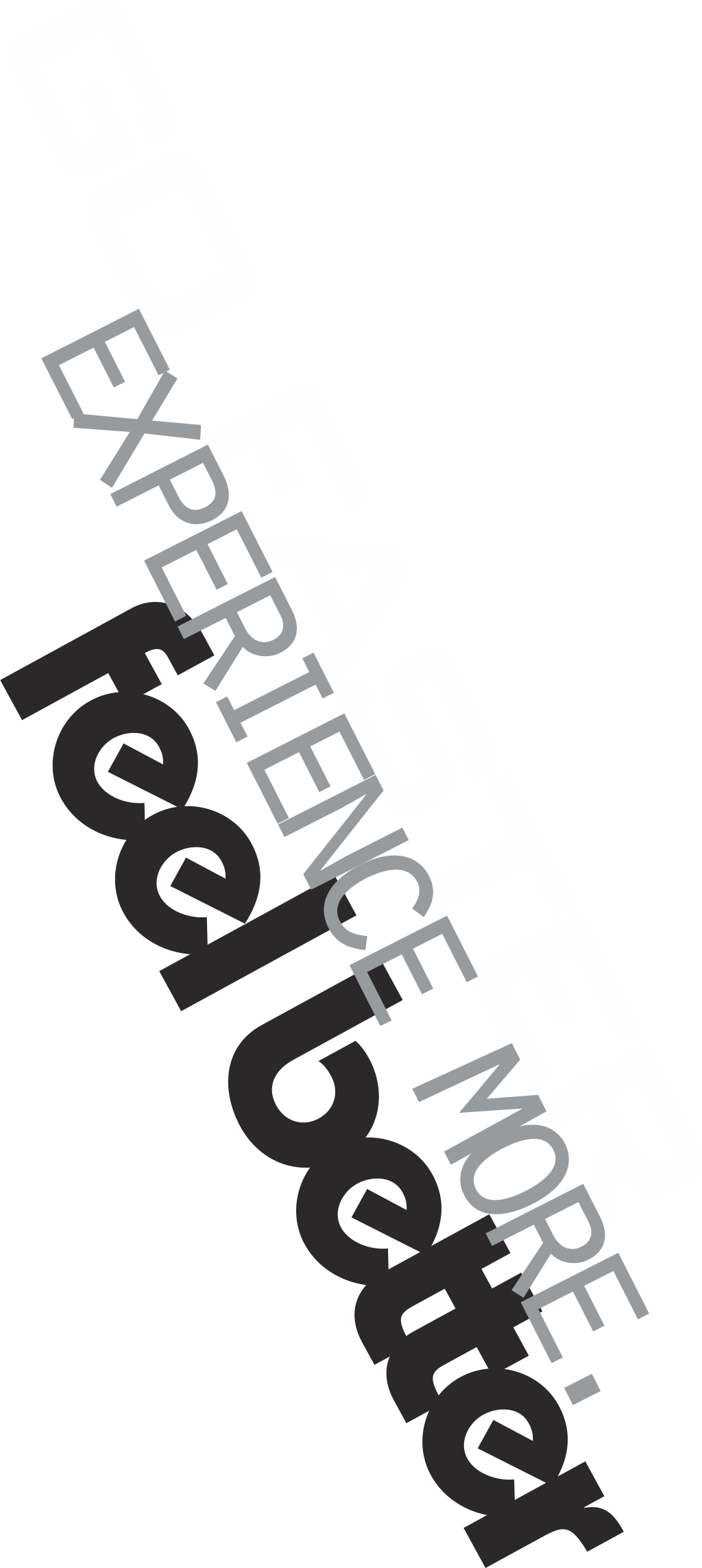 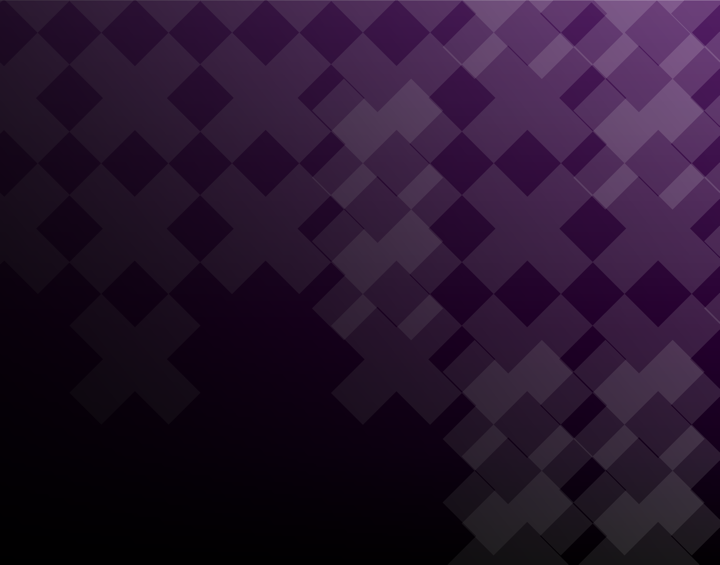 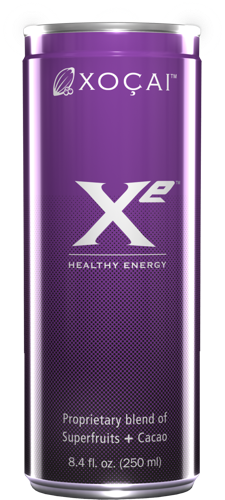 Unete al
Xe Equipo!
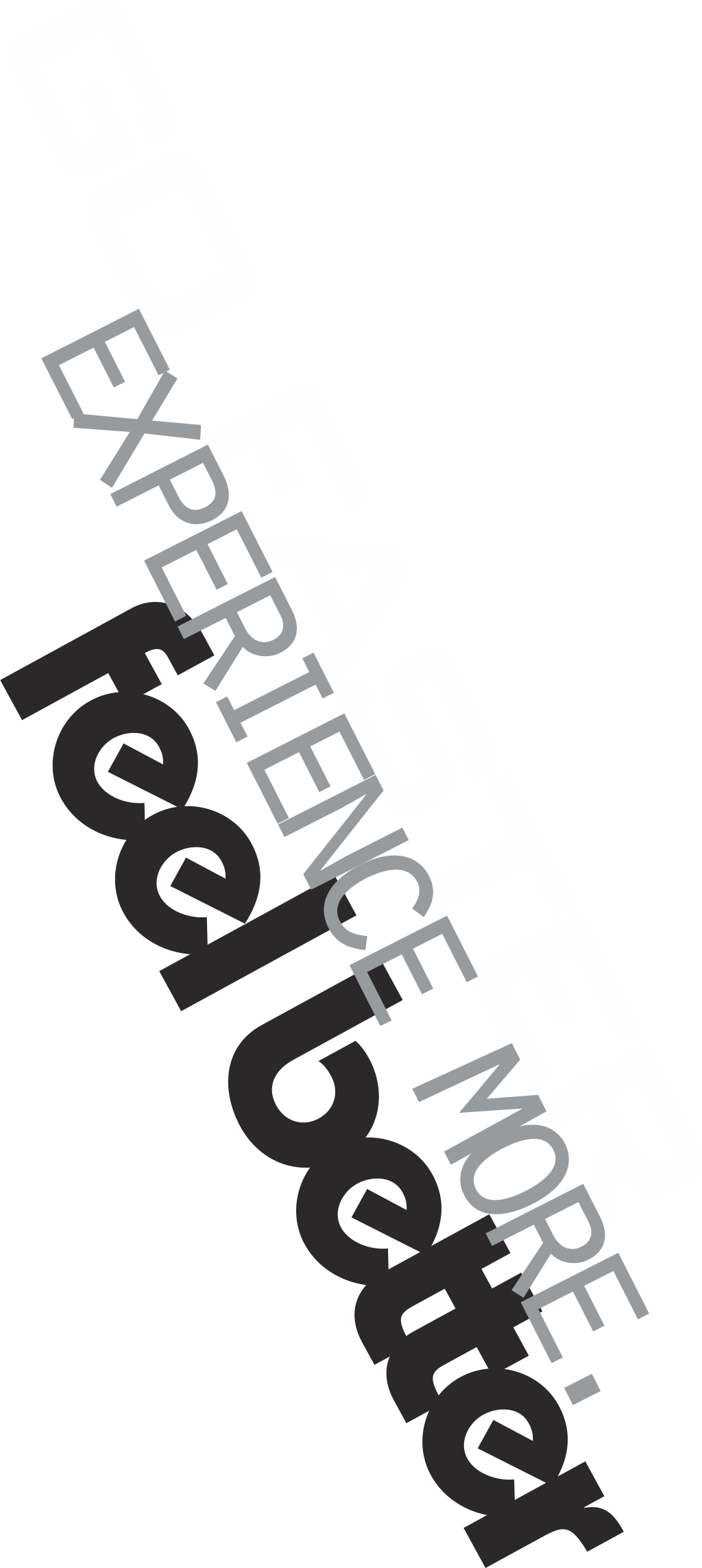 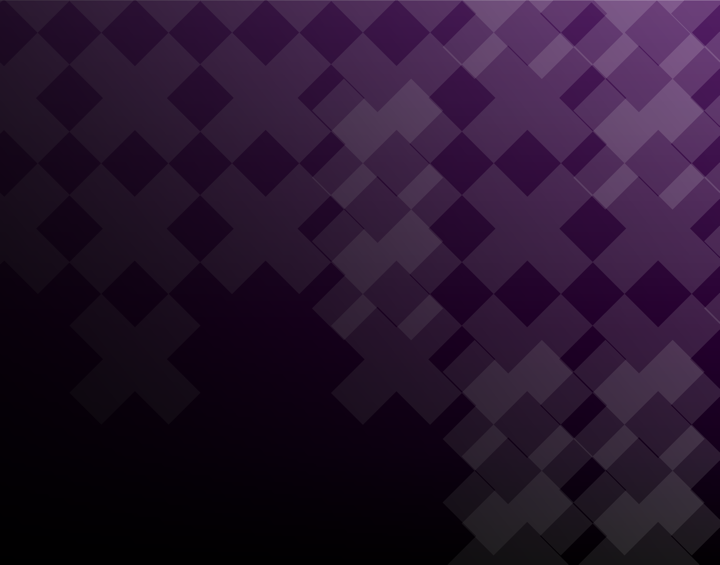 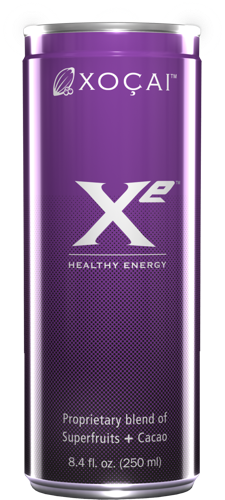 ¿Programa de Envío Automático?
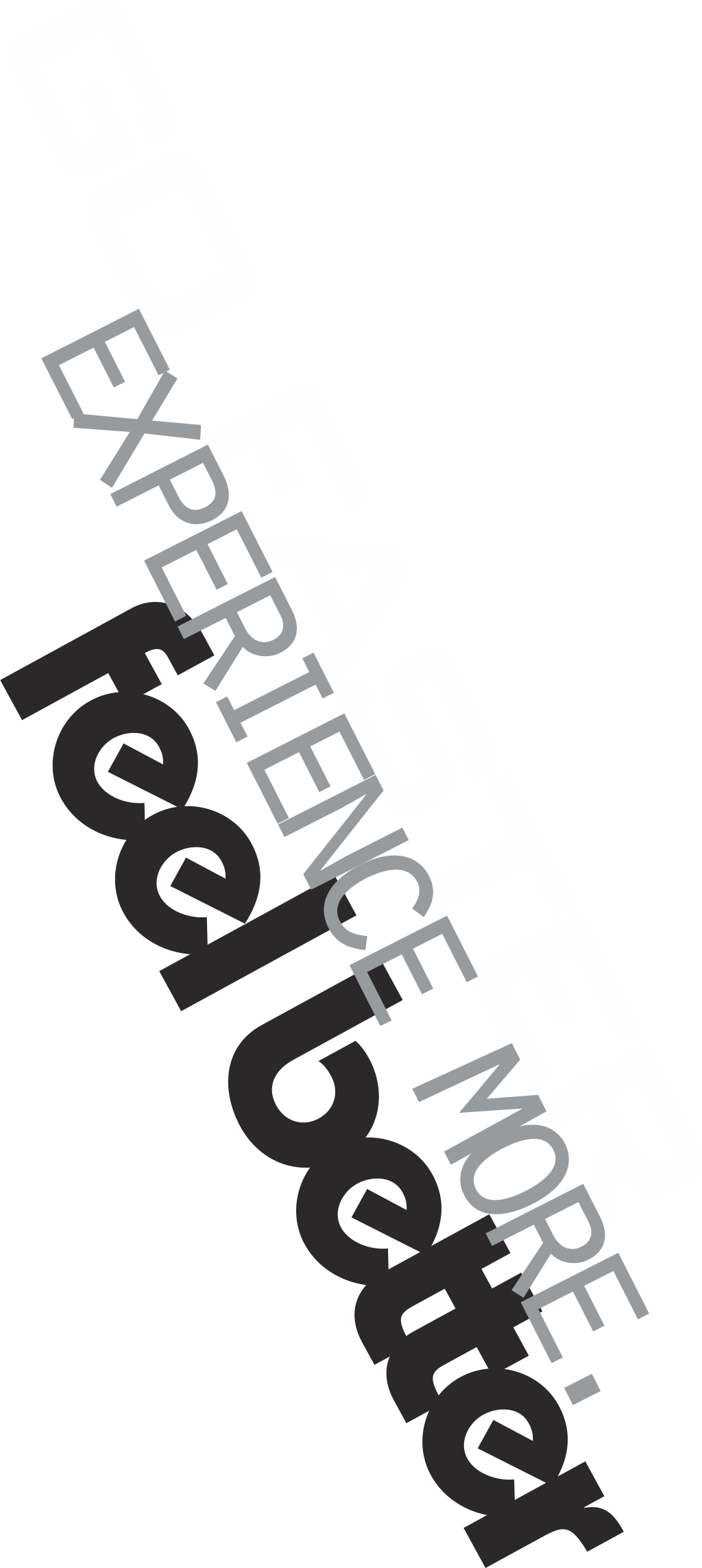 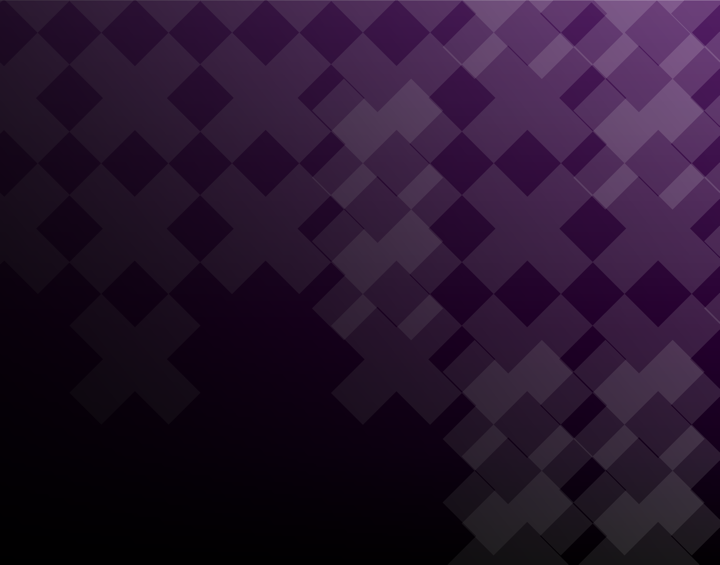 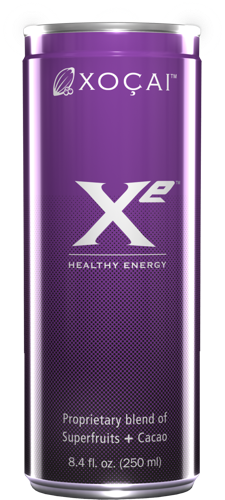 ¡Gana
Dinero!
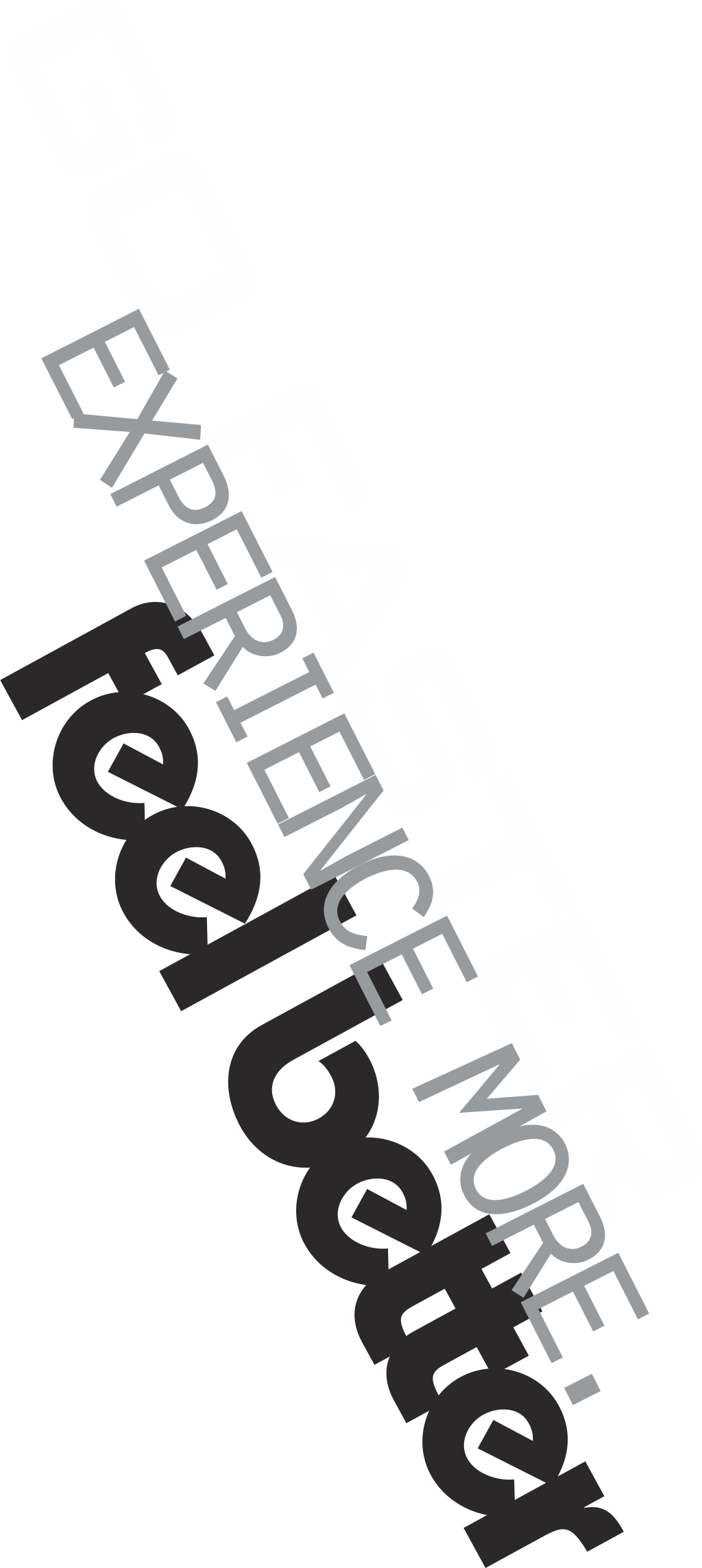 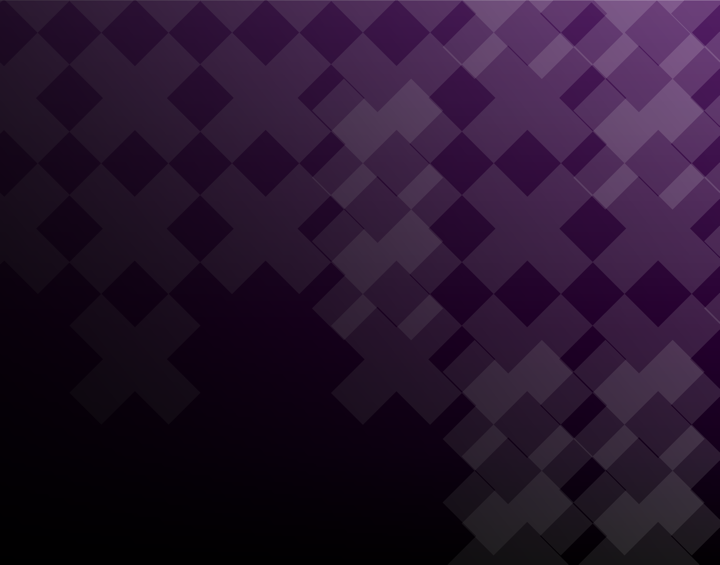 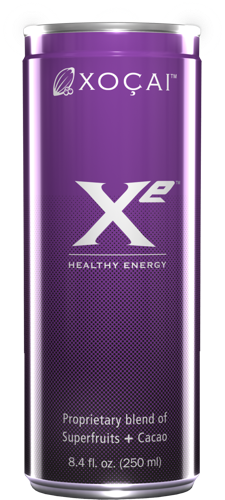 ¿X2 Bonus?
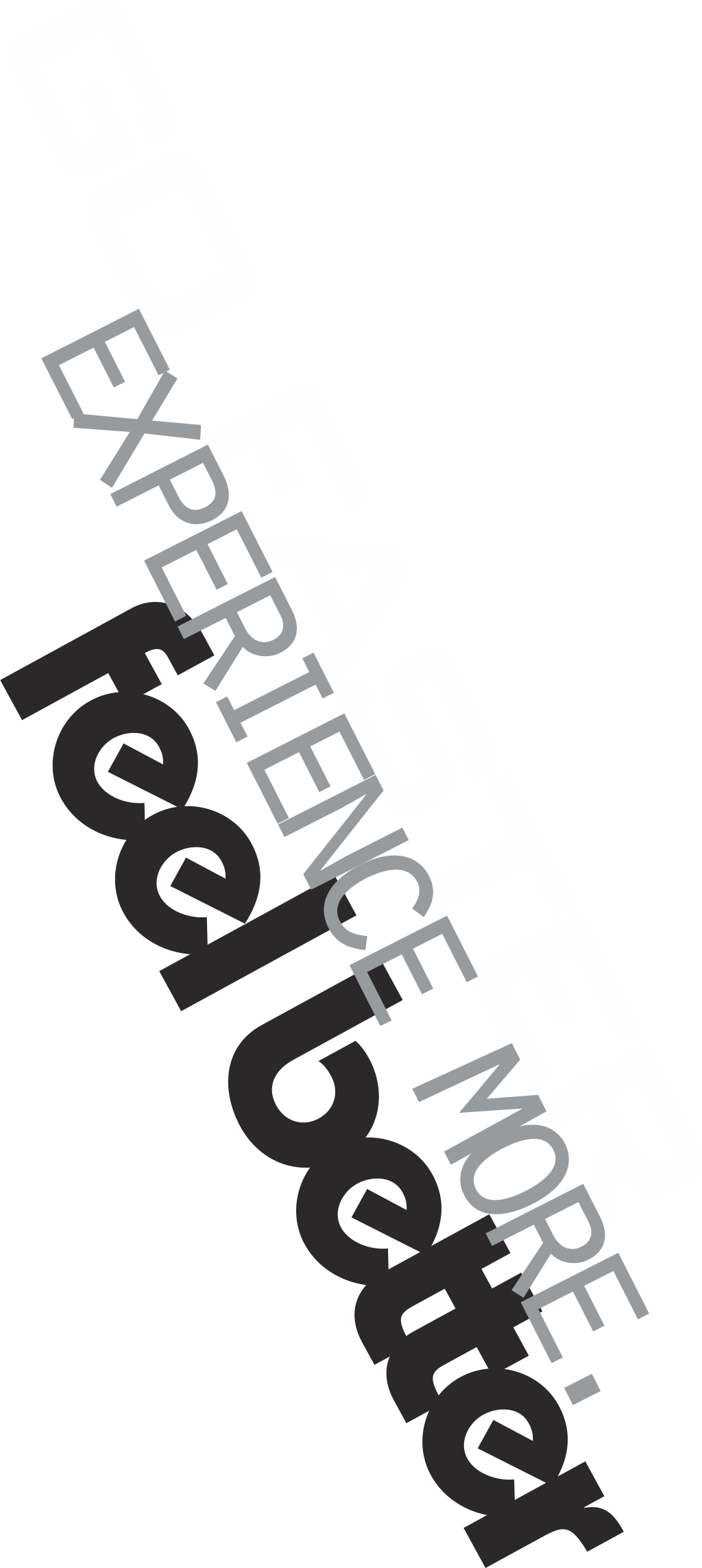 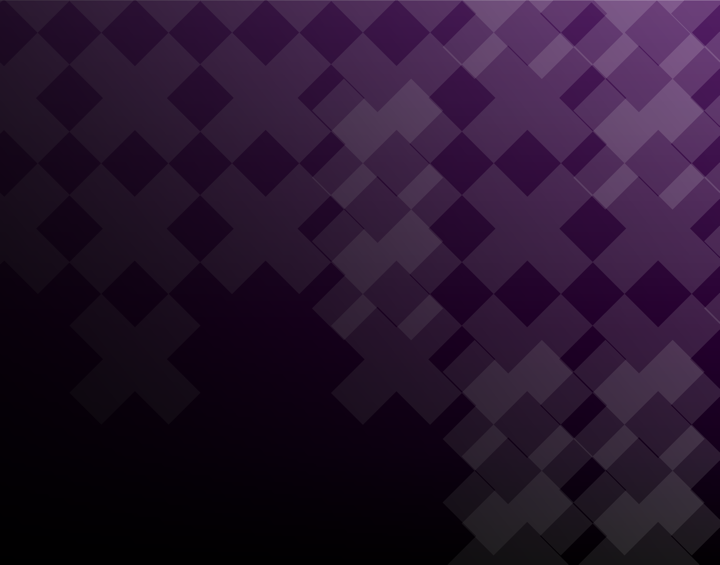 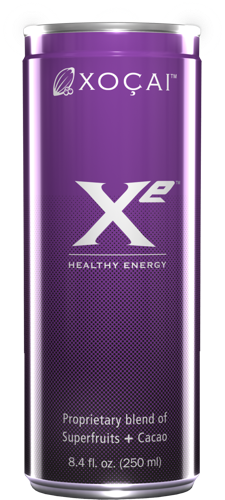 ¡Gana Más 
Dinero!
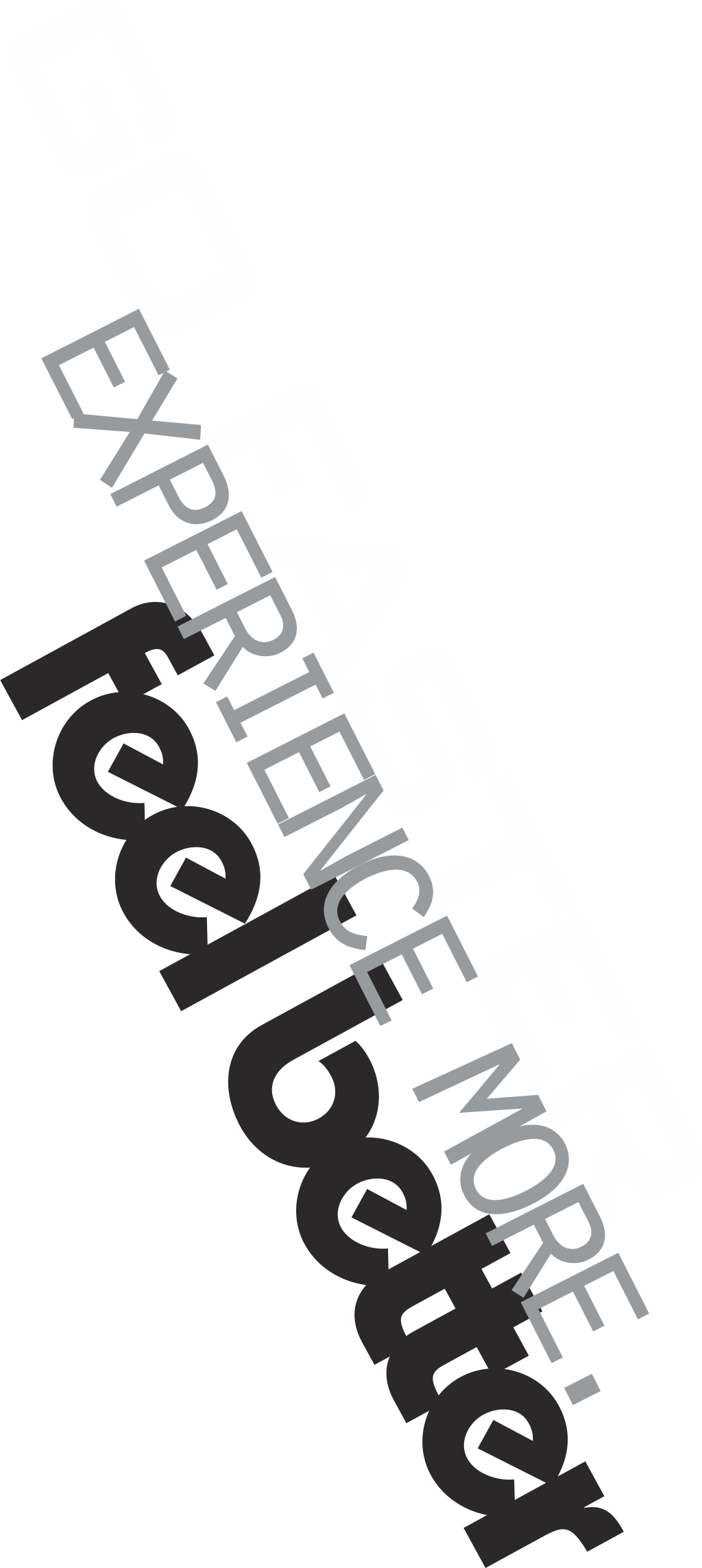 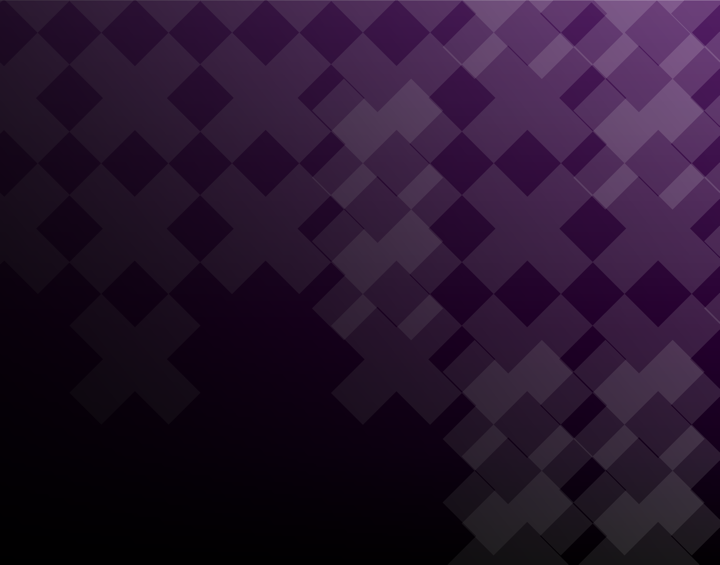 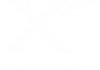 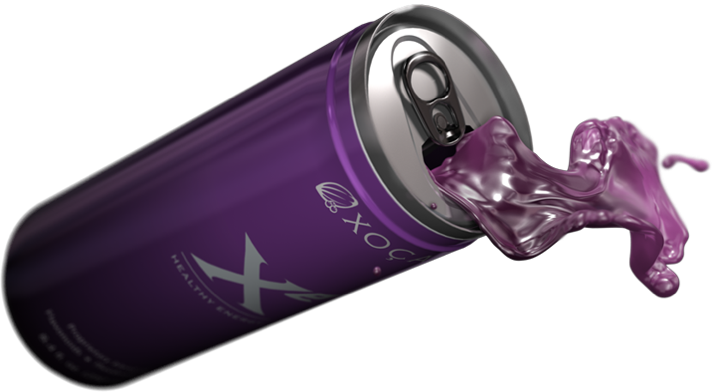